Patterns and Tables
9.3
Concept
You will learn to  se tables to represent and describe patterns.
Why learn this?
Example
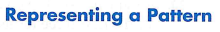 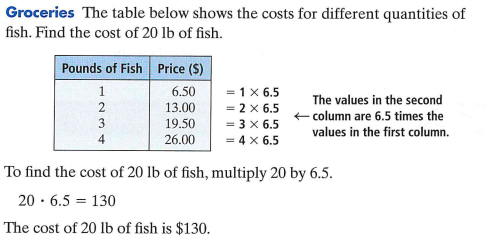 Example
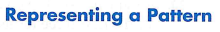 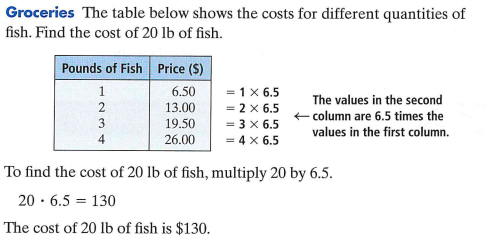 Quick Check
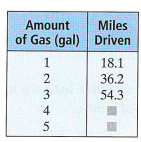 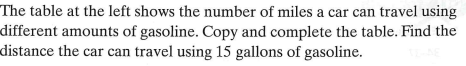 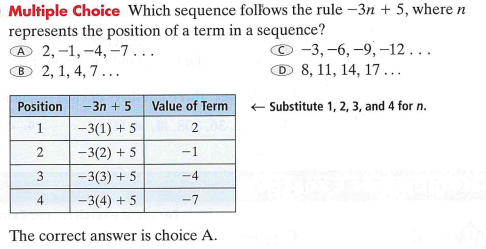 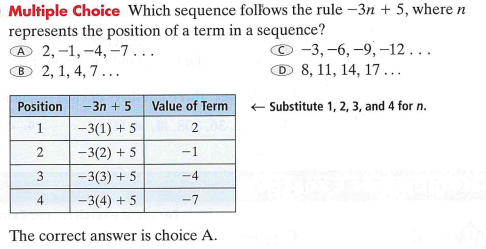 Quick Check
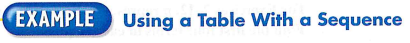 Quick Check
Questions?